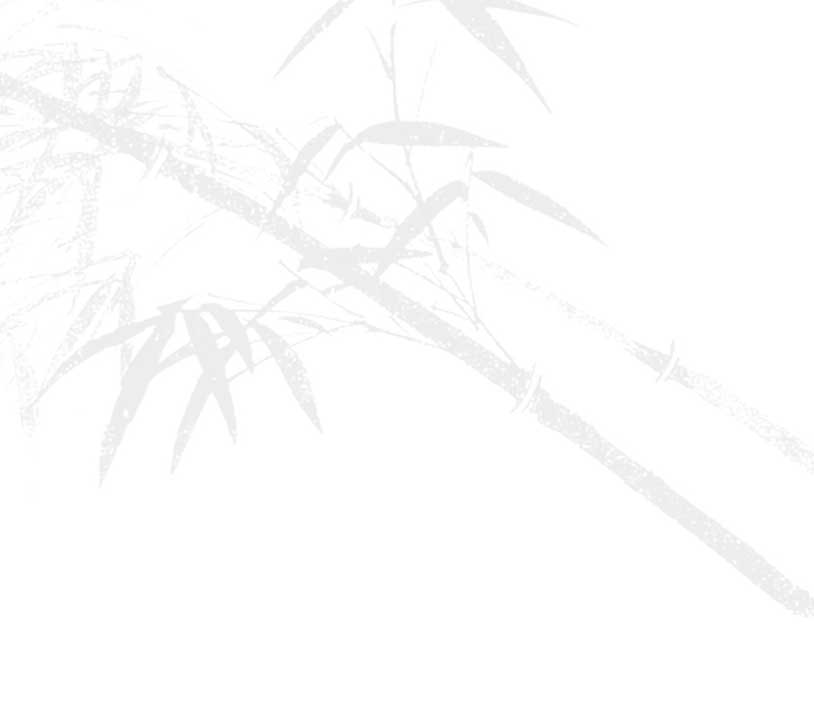 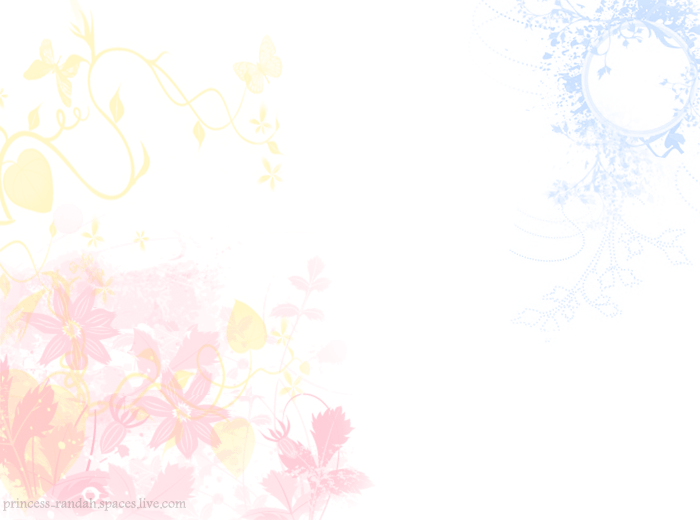 عنوان المنحة الفائزة:فاعلية استخدام الفيديوهات التعليمية في تدريس استخدام التقنية المساعدة بمقرر الإستراتيجيات التعليمية لذوي التخلف العقلي
التقدير الطيفي لعقار السيفرادين

Spectroscopic Determination Of Cephradine Drug
إعداد الطالبة:
سلام حابس الحلايقة
تحت إشراف:
د. إيمان العبد الكريم
الفائز بالمنحة :
د. تركي عبدالله القريني 
أستاذ التربية الخاصة المساعد
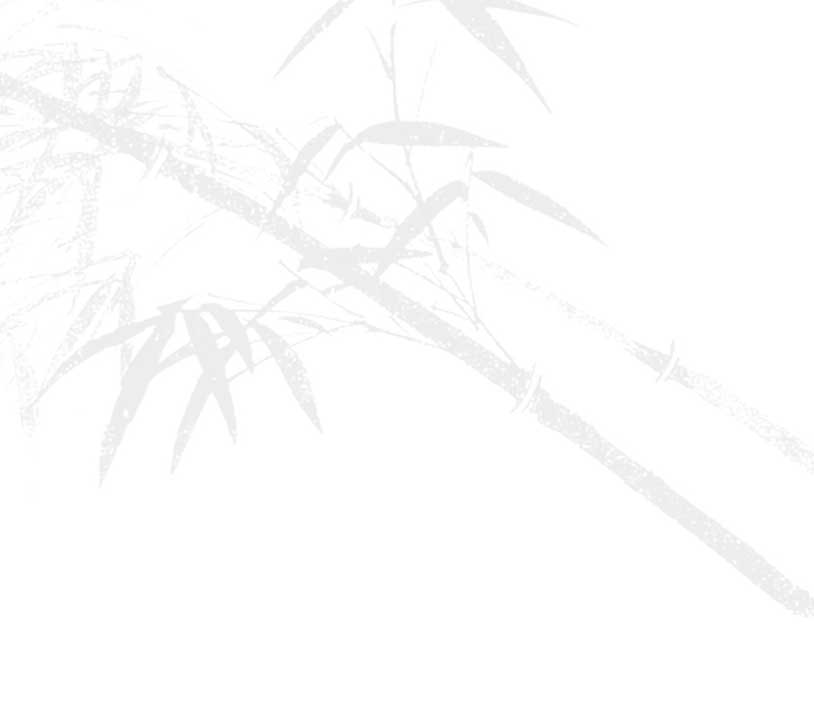 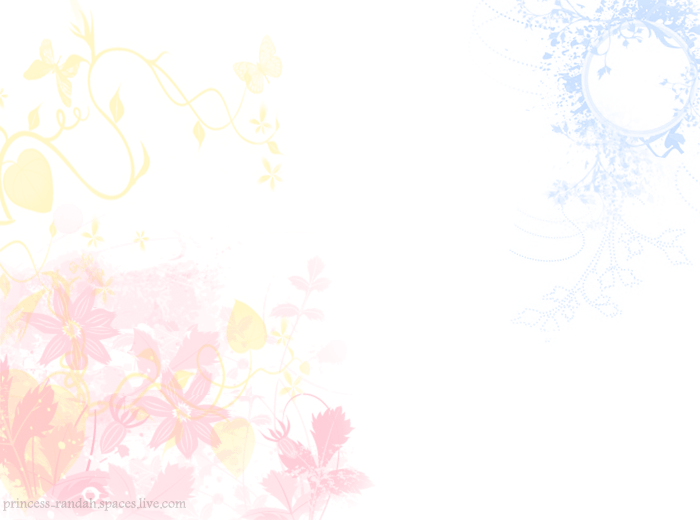 أهداف المنحة
التقدير الطيفي لعقار السيفرادين

Spectroscopic Determination Of Cephradine Drug
1- إكساب الطلبة المعارف والمهارات التي تمكنهم من استخدام تطبيقات الابل ستور التعليمية مع تلاميذهم من ذوي التخلف العقلي في المستقبل.

2- اكساب الطلبة المهارات التي تمكنهم من تقييم البرامج التعليمية  المتاحة في الأبل ستور (Apple store)  ومدى ملائمتها لخصائص ذوي التخلف العقلي . 

3- إكساب الطلبة للمعارف والمهارات التي تمكنهم من استخدام التقنية المساعدة من خلال طرق تعليمية تفاعلية كالفيديو التعليمي.

4- ربط الأهداف العامة والسلوكية لخطة الدرس والبرنامج التربوي الفردي بالتقنية المساعدة مما يساعد في توظيفها مع ذوي التخلف العقلي  في المستقبل.

5- إكتساب القدرة على طرح التوصيات المناسبة التي يمكن أن تؤخذ بعين الإعتبار من قبل مطوري البرامج على الأبل ستورApple store لتعديل البرامج  التعليمية بما يتوافق مع احتياجات ذوي التخلف العقلي الفريدة .
إعداد الطالبة:
سلام حابس الحلايقة
تحت إشراف:
د. إيمان العبد الكريم
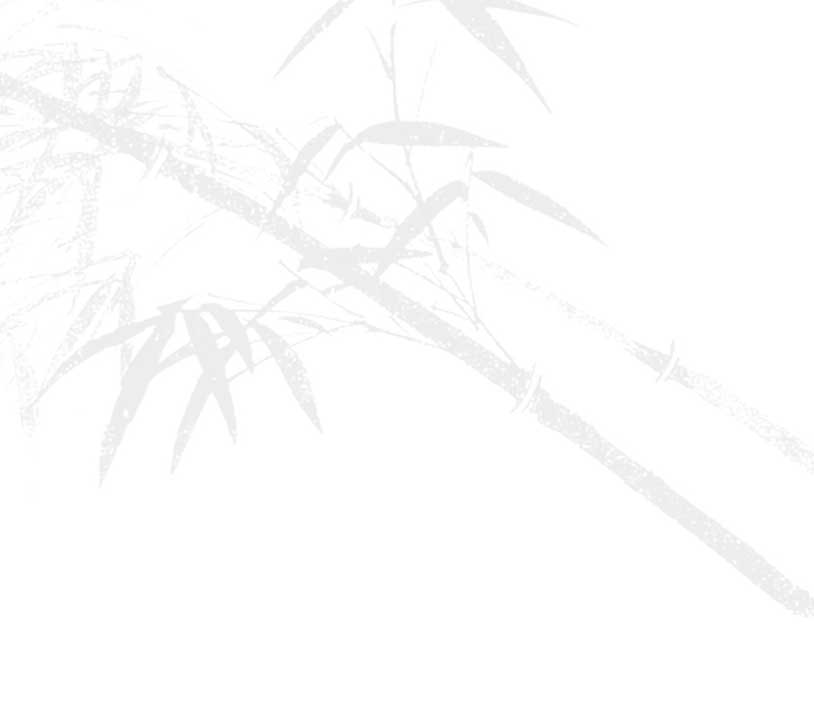 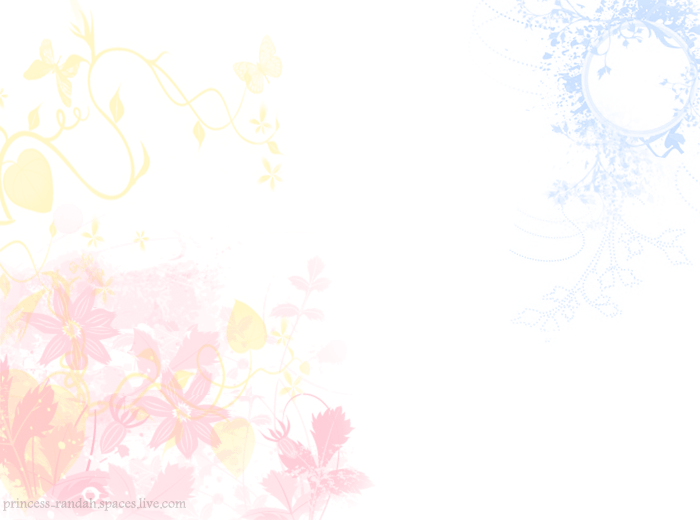 إجراءات التطبيق
التقدير الطيفي لعقار السيفرادين

Spectroscopic Determination Of Cephradine Drug
1- تم تحديد المهارات المراد تدريب الطلاب عليها باستخدام البرامج  والتطبيقات التعليمية المتاحة على الأبل ستور ((Apple storeالتي تدعم تعلم الطلاب ذوي التخلف العقلي في العديد من المهارات:
القرائية : قراءة الحروف، تهجئة الكلمات.
الكتابية : كتابة الحروف والكلمات والعبارات والجمل.
 الرياضيات : كتابة الأعداد ، وإجراء العمليات الحسابية.
 التواصلية.
المهارات الحركية. 

2- تم تحديد مقاطع الفيديو التعليمية والمتضمنة توضيحاً لكيفية تطبيق تلك البرامج والتطبيقات التعليمية لدعم التلاميذ ذوي التخلف العقلي في اكتساب الطلاب  المهارات القرائية ، الكتابية، والرياضيات ، والتواصلية، والمهارات الحركية .
إعداد الطالبة:
سلام حابس الحلايقة
تحت إشراف:
د. إيمان العبد الكريم
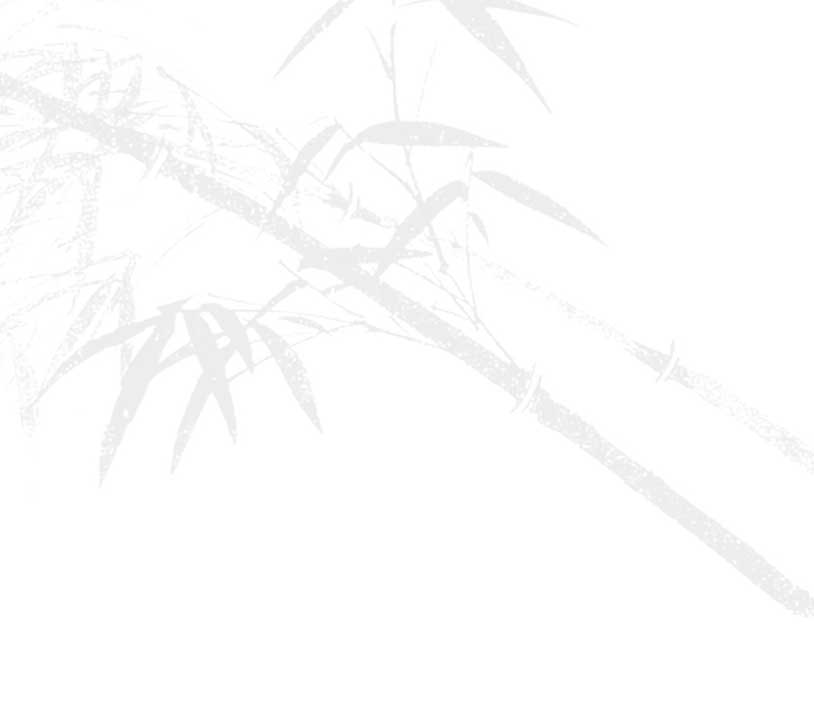 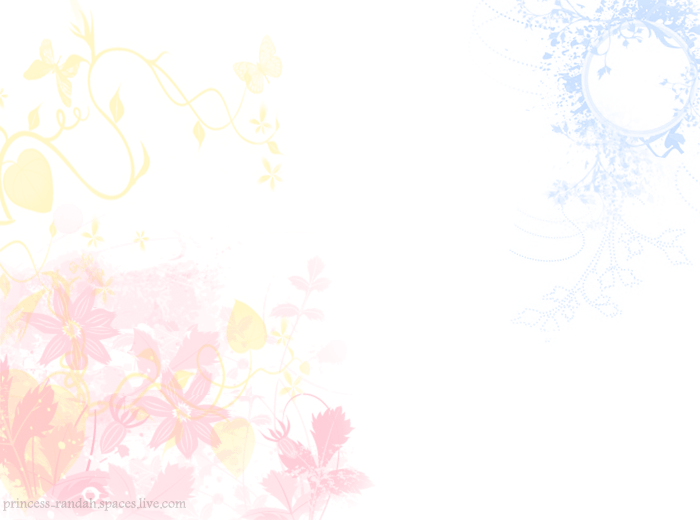 تابع الإجراءات
التقدير الطيفي لعقار السيفرادين

Spectroscopic Determination Of Cephradine Drug
3- تم ترجمة الفيديوهات التعليمية من اللغة الإنجليزية إلى اللغة العربيّة باستخدام sub-title ) ) حسب البرنامج أو التطبيق المراد من الطالب في المقرر استخدامه. 

4- تم إجراء تقييم قبلي للطلاب في هذا المقرر يتضمن أربعين عبارة تركز على المحاور التالية :تحديد مدى المعرفة بالبرامج والتطبيقات التعليمية  المتاحة على الأبل ستور (Apple store)، والقدرة على استخدام تلك البرامج والتطبيقات مع التلاميذ ذوي التخلف العقلي ، القدرة على تضمين تلك البرامج والتطبيقات في تدريس التلاميذ ذوي التخلف العقلي في مهارات تعليمية مختلفة.
إعداد الطالبة:
سلام حابس الحلايقة
تحت إشراف:
د. إيمان العبد الكريم
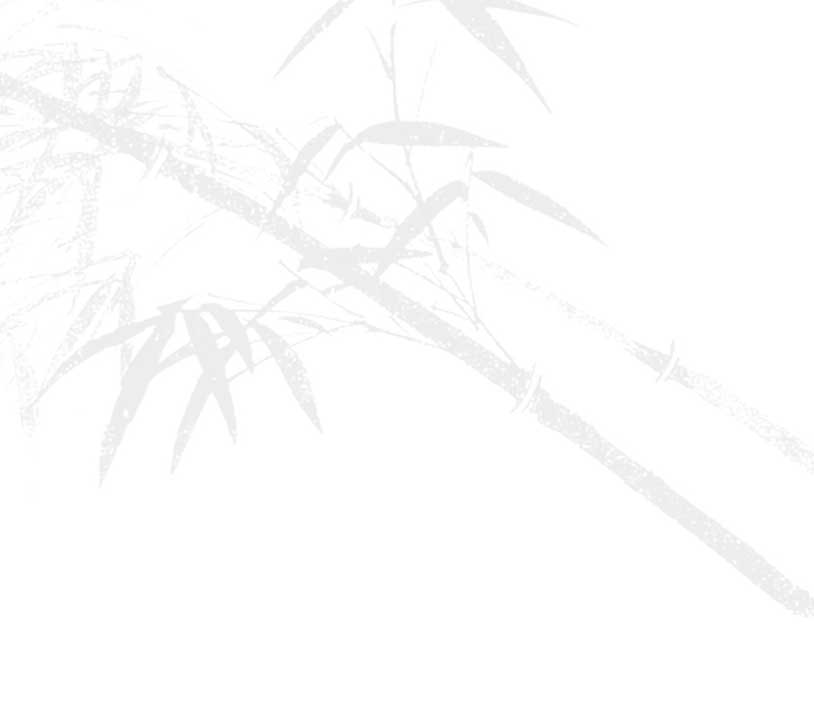 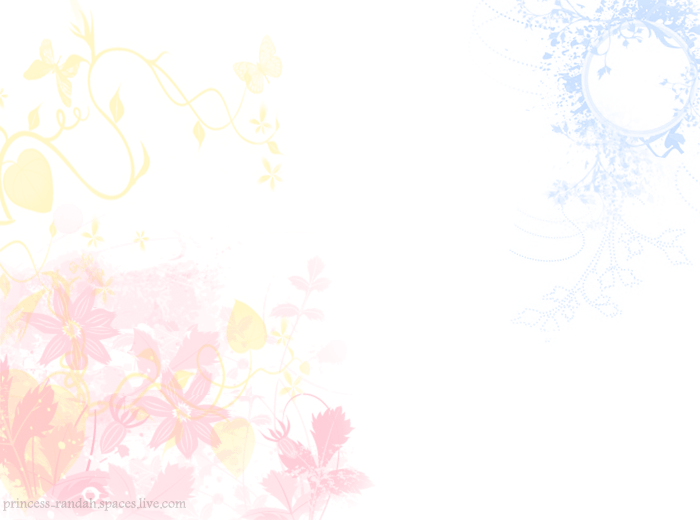 تابع الإجراءات
التقدير الطيفي لعقار السيفرادين

Spectroscopic Determination Of Cephradine Drug
5- تم الطلب من كل طالب مشاهدة  فيديو تعليمي حول كل برنامج أو تطبيق تعليمي على الأبل ستور ( (apple storeأثناء المحاضرة ، وبعد المحاضرة (في المنزل).

6- تم الطلب من كل طالب تعبئة نموذج تقرير مشاهدة فيديو تعليمي يتضمن عنوان الفيديو، تاريخ المشاهدة، المهارة التعليمية المستهدفة في الفيديو، خطوات تطبيق البرنامج أو التطبيق حسب ما تم عرضه في المقطع ، إيجابيات وسلبيات البرنامج او التطبيق ،خطوات تطبيق البرنامج  وفقاً لمقطع الفيديو .
إعداد الطالبة:
سلام حابس الحلايقة
تحت إشراف:
د. إيمان العبد الكريم
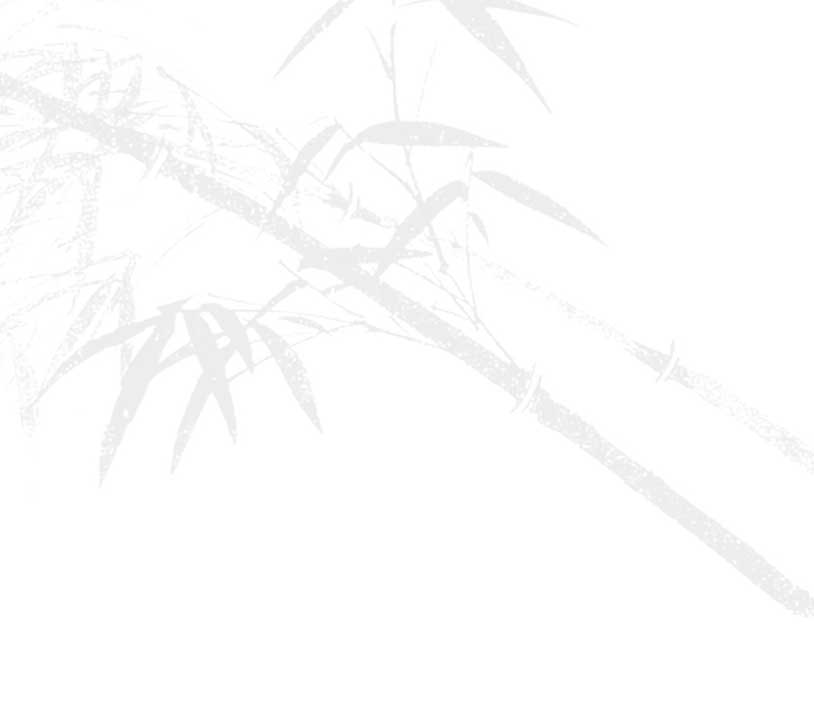 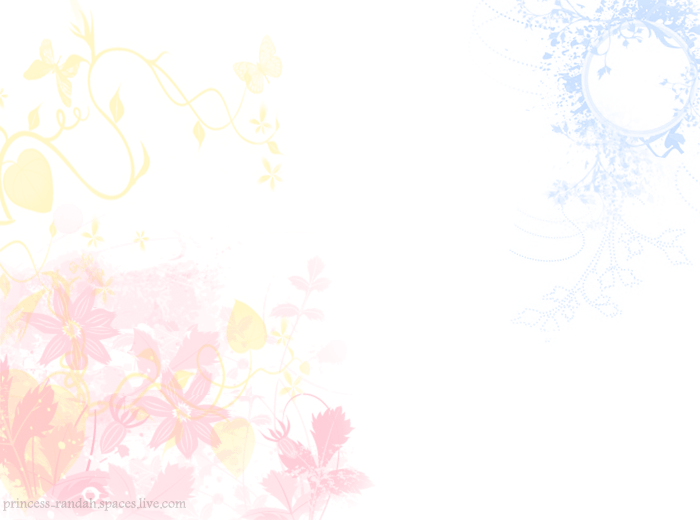 تابع الإجراءات
التقدير الطيفي لعقار السيفرادين

Spectroscopic Determination Of Cephradine Drug
7- قام كل طالب بتطبيق ما شاهده  في الفيديوهات التعليمية من استخدام برنامج تعليمي  مع التلميذ ذو التخلف العقلي، ثم يقوم بتوثيق ذلك وتسجيله، ثم يقوم بعرضه على زملائه على شكل مقطع فيديو، ثم يتم نقد أعمال الطالب ( مقطع الفيديو، التقرير، الأهداف السلوكية في البرنامج التربوي الفردي  للتلميذ ذو التخلف العقلي). 
8- تم اجراء تقييم بعدي (( online-survey يتضمن أربعين عبارة تحديد مدى المعرفة بالبرامج والتطبيقات المتاحة على الابل ستور Apple store))، والقدرة على استخدام تلك البرامج والتطبيقات مع التلاميذ ذوي التخلف العقلي ، القدرة على تضمين تلك البرامج والتطبيقات في تدريس  التلاميذ ذوي التخلف العقلي في مهارات تعليمية مختلفة.
إعداد الطالبة:
سلام حابس الحلايقة
تحت إشراف:
د. إيمان العبد الكريم
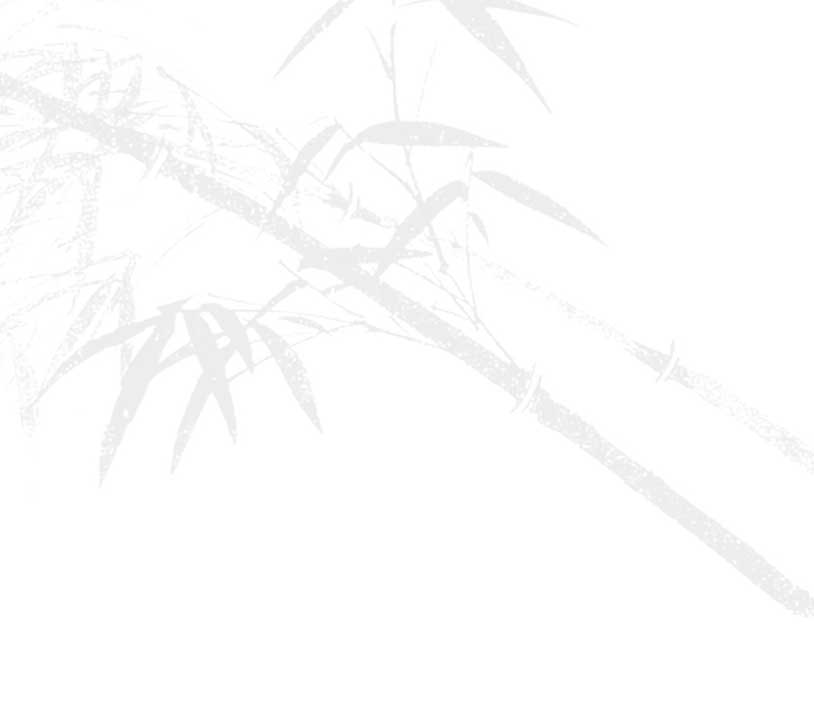 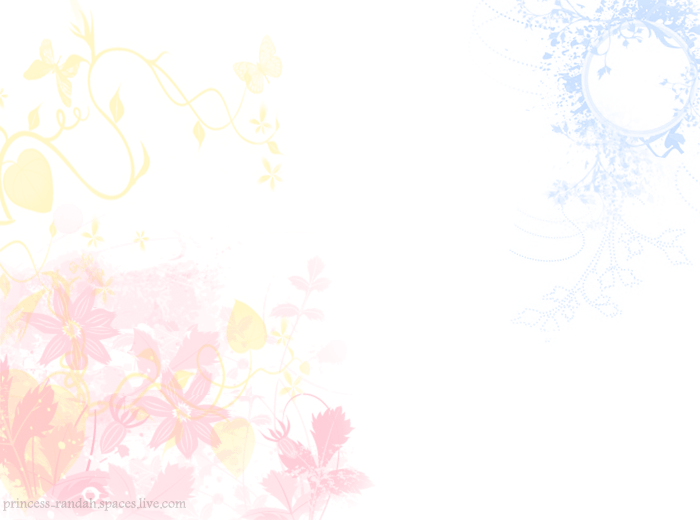 تابع الإجراءات
التقدير الطيفي لعقار السيفرادين

Spectroscopic Determination Of Cephradine Drug
9- تم تقديم  استبيان الكتروني (online-survey ) من خلال موقع Survey Monkey  يتضمن 10 عبارات تساعد في تحديد مدى رضا الطلاب عن استخدام الفيديوهات التعليمية في تعلم استخدام التقنية المساعدة مع التلاميذ ذوي  التخلف العقلي تضمنت االمحاور التالية : مدى الرضا  العام عن الفيديوهات التعليمية المستخدمة في المقرر، مدى الرضا عن عناصر الفيديوهات التعليمية المستخدمة في المقرر.
إعداد الطالبة:
سلام حابس الحلايقة
تحت إشراف:
د. إيمان العبد الكريم
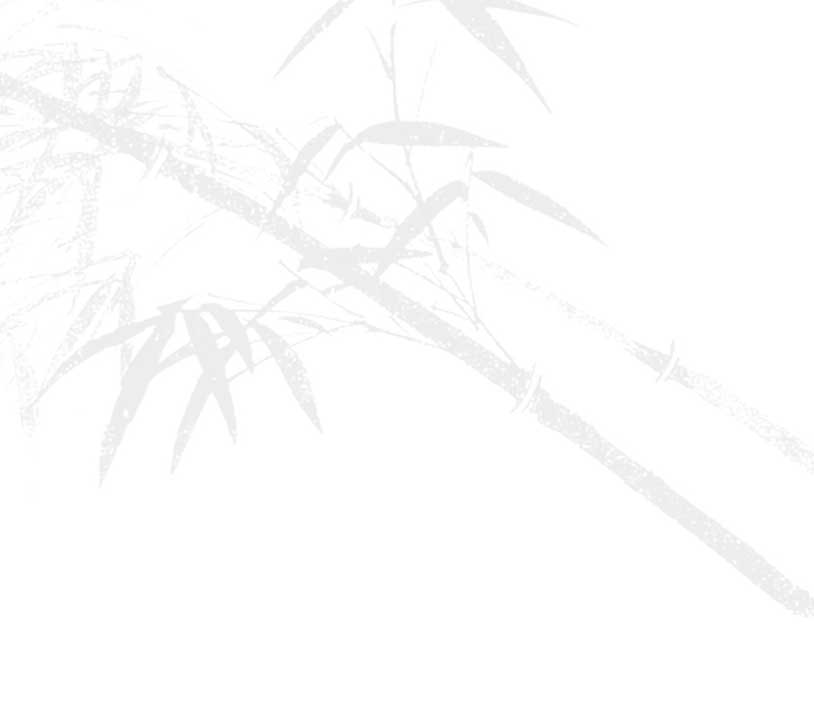 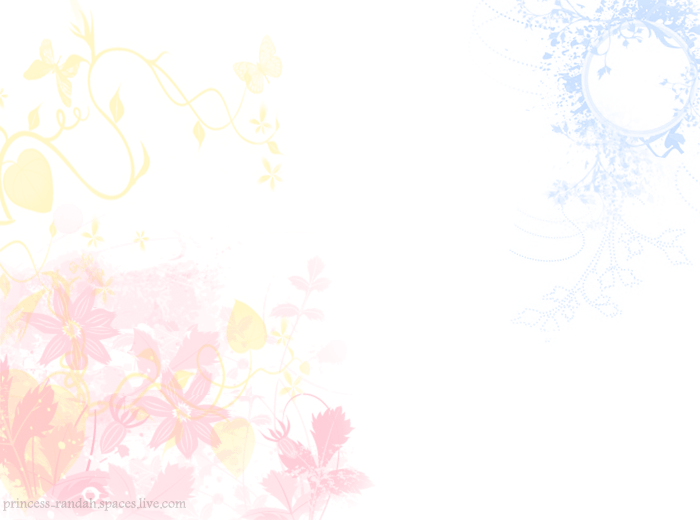 نتائج تنفيذ المنحة وكيفية قياس فاعلية تطبيقها
التقدير الطيفي لعقار السيفرادين

Spectroscopic Determination Of Cephradine Drug
● تم استخدام الفيديوهات التعليمية في هذا المشروع كطريقة فاعلة يمكن أن تسهم في اكساب الطلبة لمهارات توظيف تطبيقات والبرامج التعليمية  المتاحة على الأبل ستور مع تلاميذهم من ذوي التخلف العقلي  في المستقبل . 

● تم تقديم الإختبار القبلي للطلبة لتقييم مدى امتلاكهم للكفايات الخاصة بتوظيف التقنية المساعدة مع ذوي التخلف العقلي،  وكان متوسط أدائهم على هذا الإختبار (38.5172) وبانحراف معياري(    2.79822  ) ، والذي يشير أن تلك الكفايات لدى هؤلاء الطلبة ضعيفة .
إعداد الطالبة:
سلام حابس الحلايقة
تحت إشراف:
د. إيمان العبد الكريم
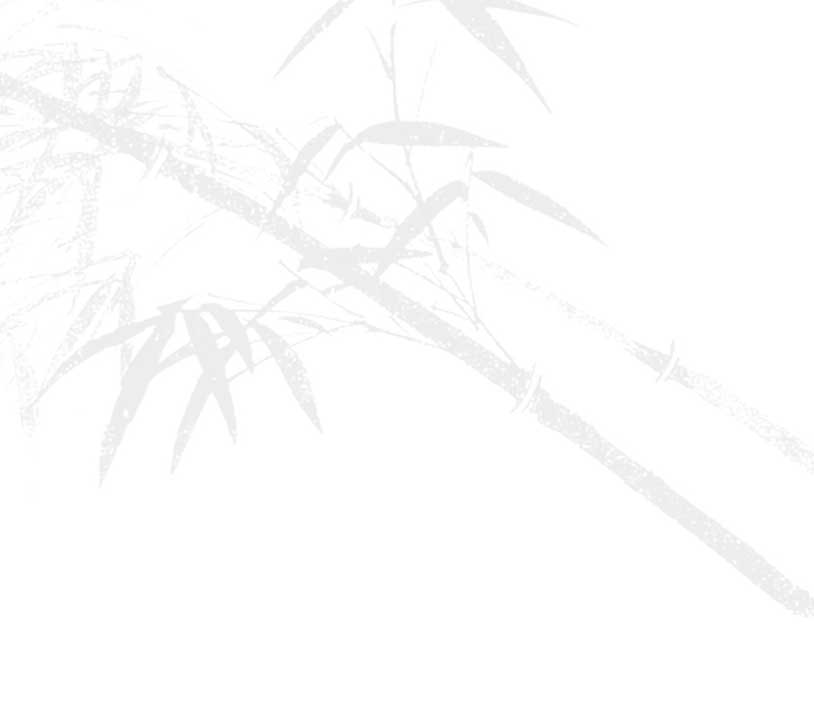 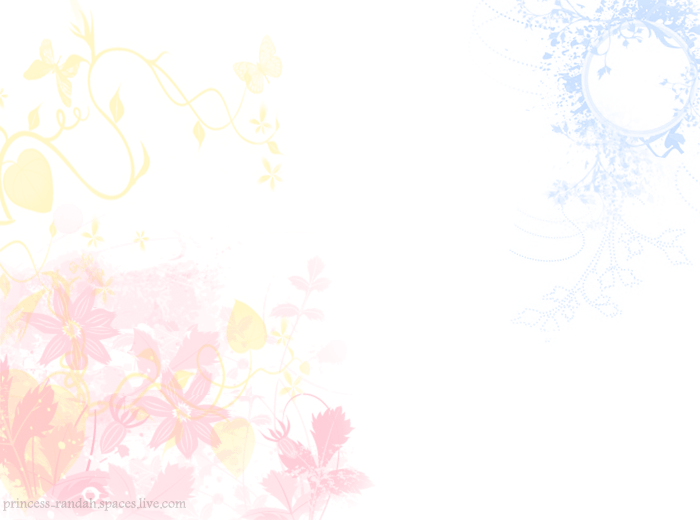 نتائج تنفيذ المنحة وكيفية قياس فاعلية تطبيقها
التقدير الطيفي لعقار السيفرادين

Spectroscopic Determination Of Cephradine Drug
● تم استخدام الفيديوهات التعليمية لإكساب الطلبة مهارات توظيف التقنية المساعدة (تطبيقات تعليمية على الابل ستور) مع ذوي التخلف العقلي ، ثم تم تقديم الإختبار البعدي مع هؤلاء الطلبة لتقييم مدى استفادتهم من استخدام الفيديوهات التعليمية في تعليمهم استخدام التقنية المساعدة مع ذوي بالتخلف العقلي ، وكان متوسط أدائهم على الاختبار البعدي( 116.9310) وبانحراف معياري(37139.)
إعداد الطالبة:
سلام حابس الحلايقة
تحت إشراف:
د. إيمان العبد الكريم
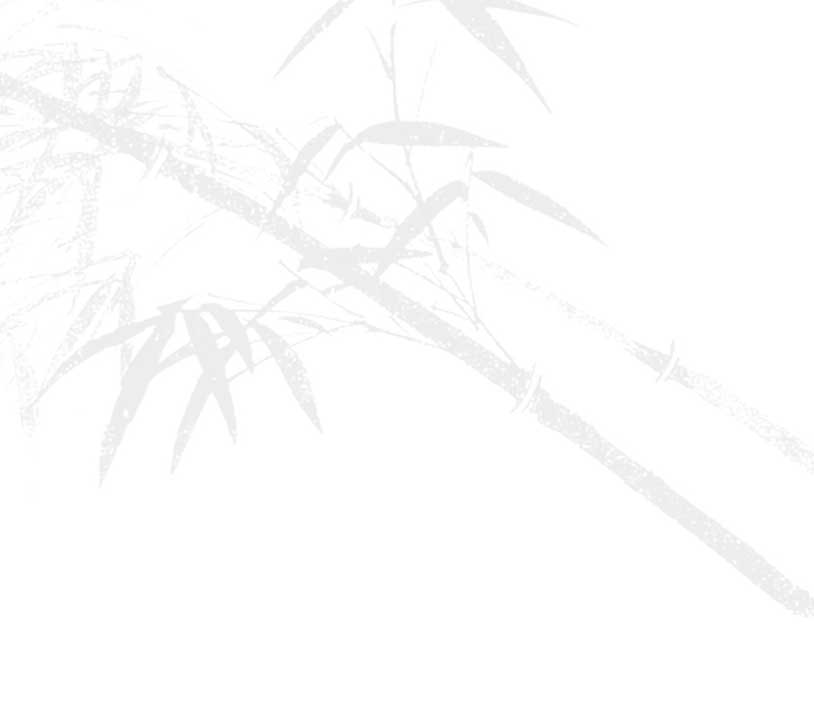 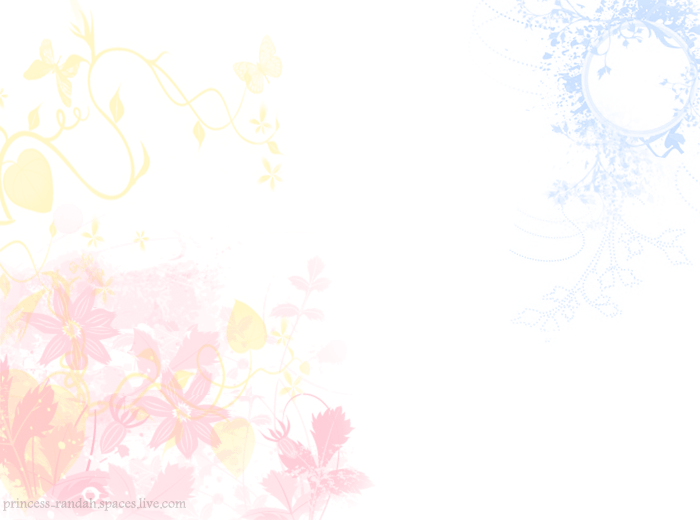 الرسم البياني يوضح تطور أداء الطلبة على الإختبار القبلي والبعدي
التقدير الطيفي لعقار السيفرادين

Spectroscopic Determination Of Cephradine Drug
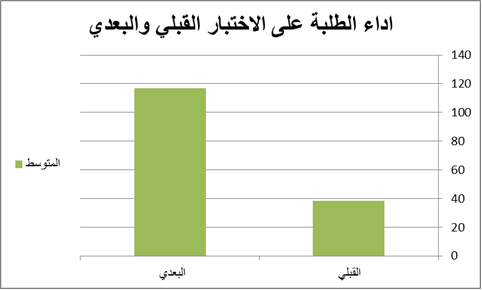 إعداد الطالبة:
سلام حابس الحلايقة
تحت إشراف:
د. إيمان العبد الكريم
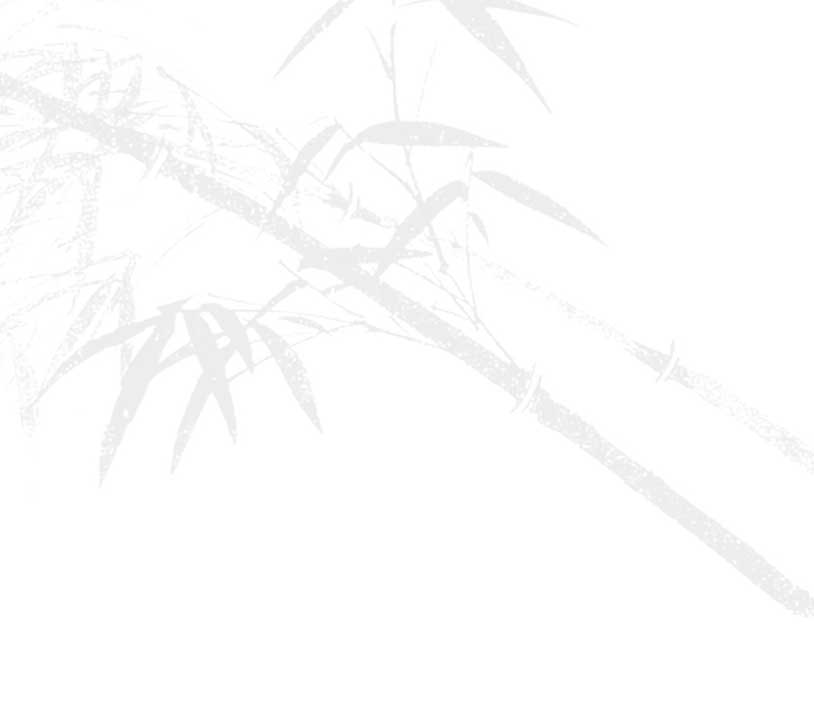 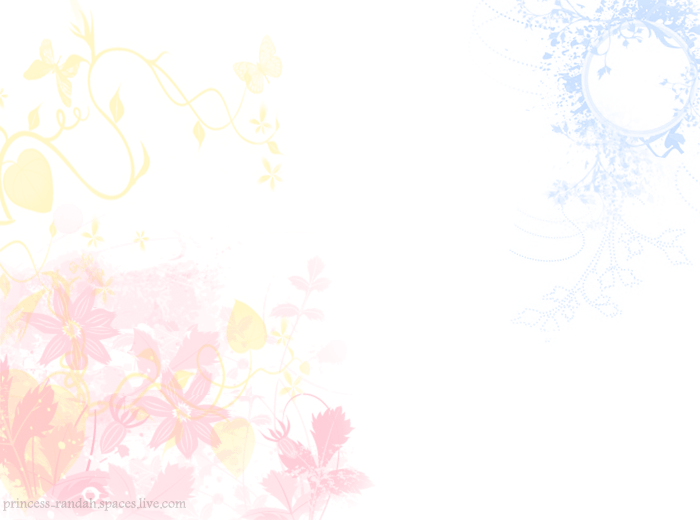 تابع النتائج
التقدير الطيفي لعقار السيفرادين

Spectroscopic Determination Of Cephradine Drug
● يشير ذلك  الى تطور كفايات هؤلاء الطلبة في استخدام التقنية المساعدة مع ذوي التخلف العقلي والذي  يعود الى استخدام الفيديوهات التعليمية معهم.
● ساعد  هذا المشروع الطلبة في اكتساب القدرة على تقييم البرامج وأدوات التقنية المساعدة قبل استخدامها مع ذوي بالتخلف العقلي ، تعزيز مشاركة الطلبة من خلال تقييم برامج التقنية المساعدة وتحديد إيجابيات وسلبيات كل برنامج في تقرير مما يجعلهم قادرين في المستقبل على اختيار البرامج التي تتلاءم مع قدرات وخصائص ذوي التخلف العقلي  .
● ساعد هذا المشروع الطلبة  في ربط الأهداف العامة والسلوكية بالتقنية المساعدة  في البرامج التربوية الفردية لذوي التخلف العقلي ، واستخدام الوسائط المتعددة أثناء عرض تجاربهم في تطبيق برامج التقنية المساعدة.
إعداد الطالبة:
سلام حابس الحلايقة
تحت إشراف:
د. إيمان العبد الكريم
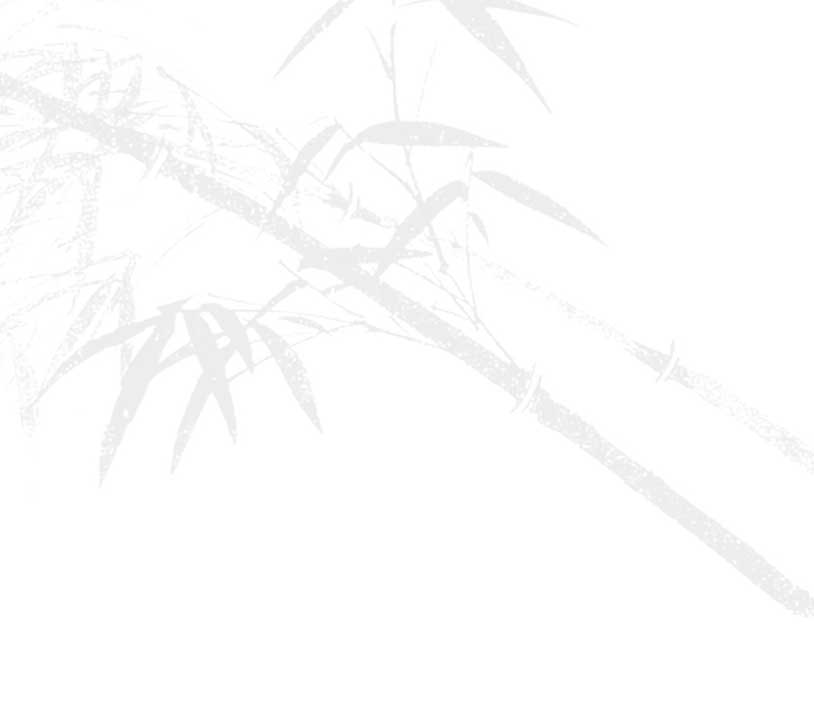 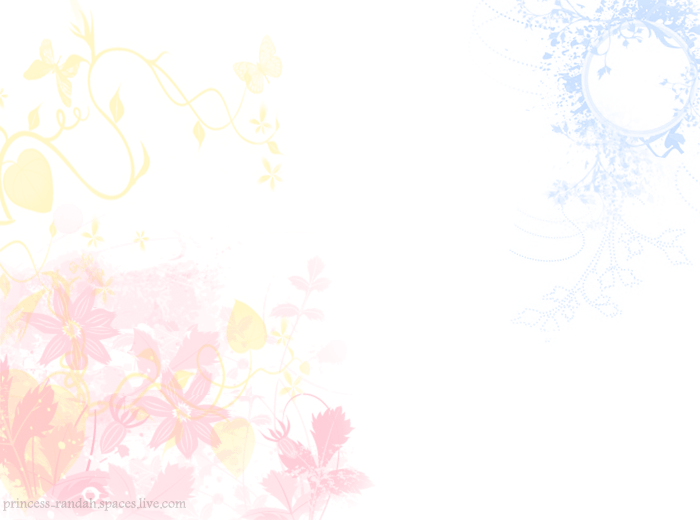 تعميم النتائج
● لضمان استمرارية  تأثير التجربة على المدى الطويل والاستفادة منها  قام الباحث بتعميم هذه التجربة لاستفادة الطلبة الاخرين في مقررات اخرى والمختصين في مجال التخلف العقلي  واسر ذوي التخلف العقلي ومعلميهم  وذلك من خلال اختيار مقاطع الفيديو التي قام الطلبة فيها بتطبيق البرامج وادوات التقنية المساعدة ووضعها في قناة على  اليوتوب المسماة بالتقنية المساعدة . وهي متاحة على الرابط التالي: 
● http://www.youtube.com/watch?v=taYwQaZCZsI
● http://www.youtube.com/watch?v=8aB62PeZNaw
http://www.youtube.com/watch?v=30sI7q3k9Zg&feature=em-upload_owner#action=share
التقدير الطيفي لعقار السيفرادين

Spectroscopic Determination Of Cephradine Drug
إعداد الطالبة:
سلام حابس الحلايقة
تحت إشراف:
د. إيمان العبد الكريم
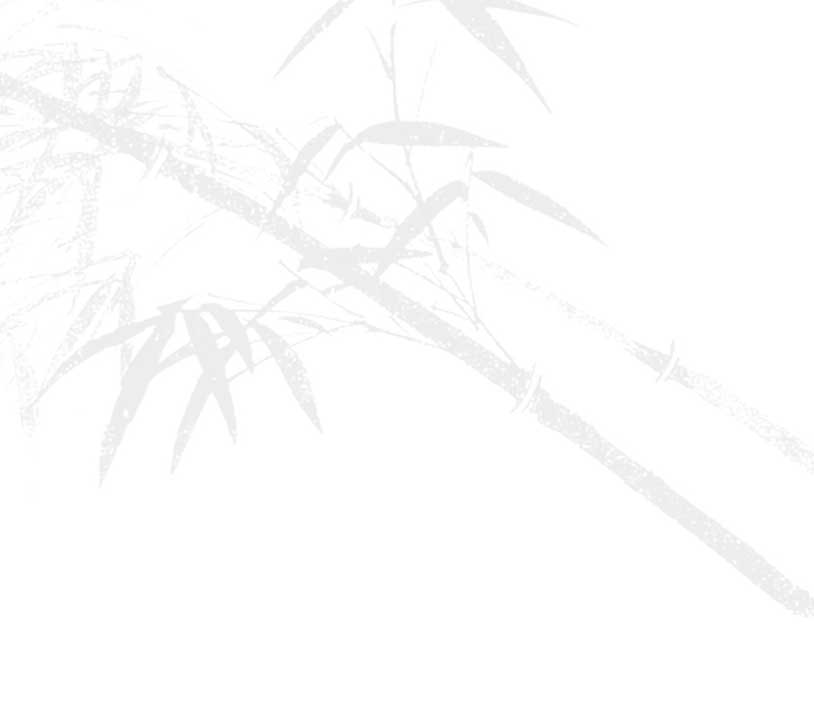 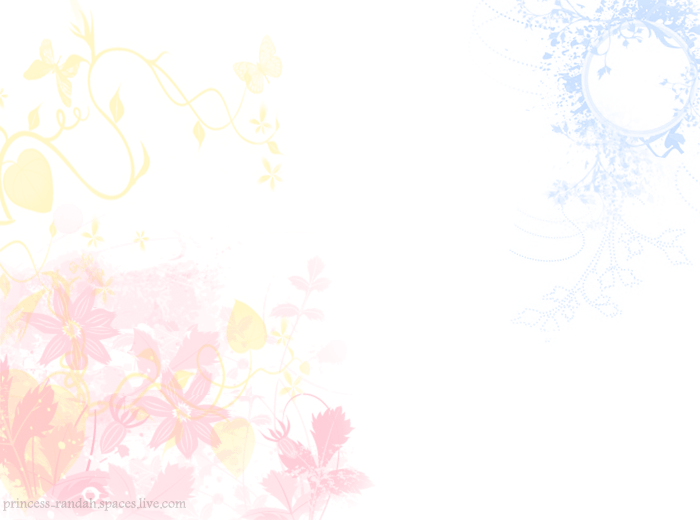 تابع تعميم النتائج
● تم تعميم هذه التجربة وتطبيقاتها لتحسين عملية  التعلم والتعليم وتجويد الأداء بشكل مستدام  من خلال أتاحه الاستفادة من تطبيقات هذه التجربة على موقع عضو هئية التدريس،  ليستفيد منها أعضاء هيئة التدريس في القسم ، وأقسام التربية الخاصة في الجامعات السعودية والعربية مما يسهم في تحسين عملية التعلم والتعليم في تلك الأقسام وتضمين التقنية المساعدة كجزء من المهارات الأساسية التي  ينبغي تدريب معلمي التربية الخاصة عليها. كما هو في الرابط التالي:
http://faculty.ksu.edu.sa/24411/Publications/Courses.aspx?View={c917f056-a6bc-4765-b280-e74b7faebc34}&SortField=DocIcon&SortDir=Asc
التقدير الطيفي لعقار السيفرادين

Spectroscopic Determination Of Cephradine Drug
إعداد الطالبة:
سلام حابس الحلايقة
تحت إشراف:
د. إيمان العبد الكريم
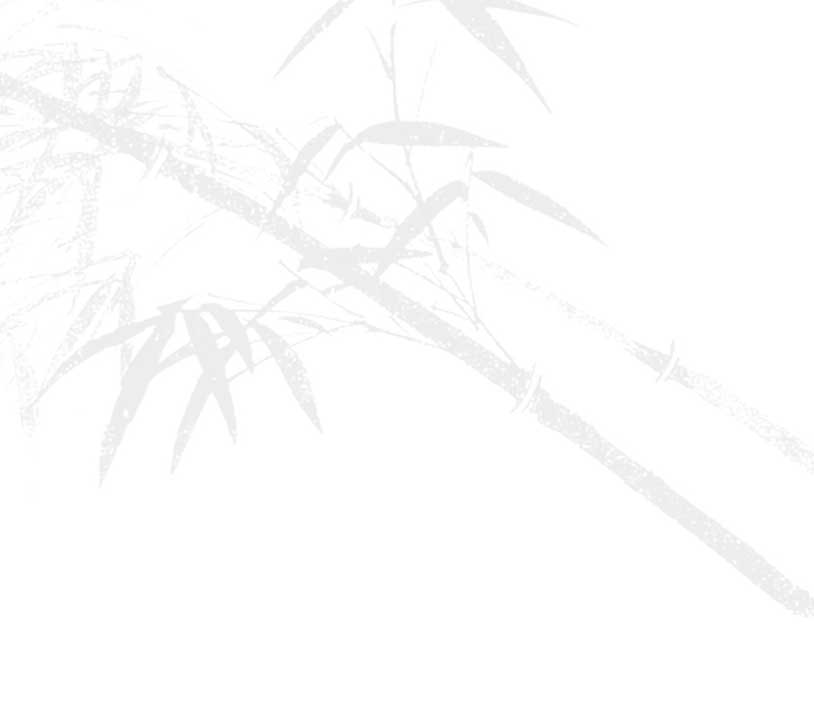 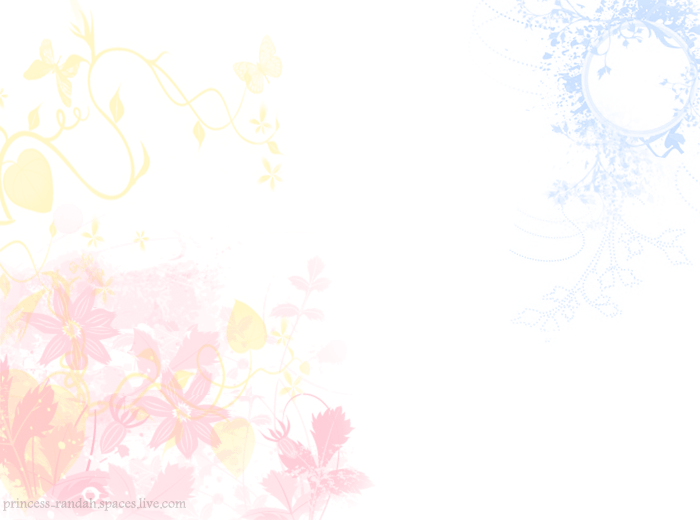 التوصيات
1-أهمية تدريب الطلبة في مقررات طرق  التدريس على توظيف  البرامج وادوات التقنية المساعدة مع ذوي التخلف العقلي  مما يحسن من نواتج تعلمهم في اكتساب المهارات الاكاديمية .
2- أهمية تدريب الطلبة على تقييم البرامج وادوات التقنية المساعدة وخصوصاً المتاحة على الابل ستور (apple store) أو سوق بلي(Play Market)  وتحديد مدى مناسبتها لخصائص ذوي التخلف العقلي .
3- تدريب الطلبة على التفكير الناقد من خلال تحديد إيجابيات وسلبيات تقييم البرامج وادوات التقنية المساعدة وتقديم مقترحات لمصممي تلك البرامج.
التقدير الطيفي لعقار السيفرادين

Spectroscopic Determination Of Cephradine Drug
إعداد الطالبة:
سلام حابس الحلايقة
تحت إشراف:
د. إيمان العبد الكريم
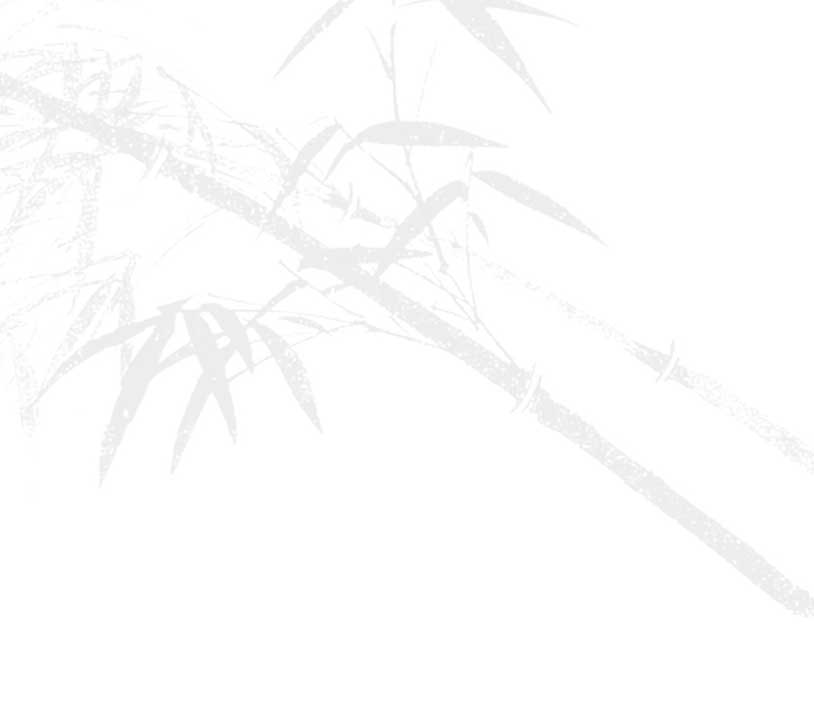 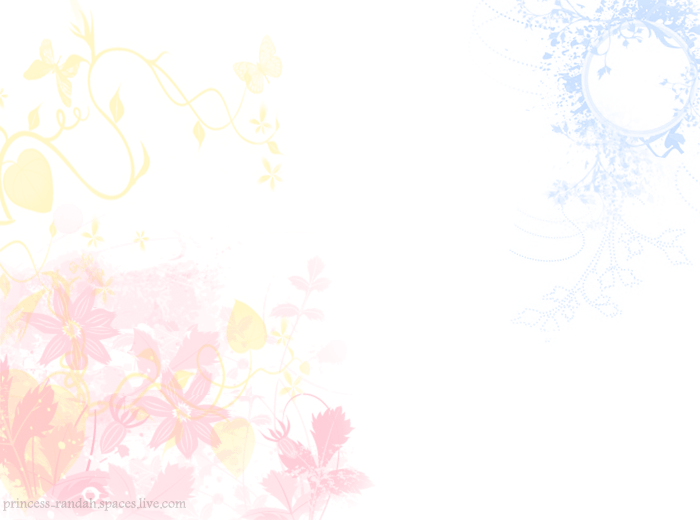 تابع التوصيات
4- قدرة  الطلبة على اكتساب  الكفايات اللازمة لاستخدام التقنية المساعدة  مع ذوي التخلف العقلي  من  خلال طرق تعليمية تفاعلية كالفيديو التعليمي.
5- أهمية تدريب الطلبة على ربط  الاهداف العامة والسلوكية لخطة الدرس وبرنامج التربوي الفردي بالتقنية المساعدة مما يساعد في توظيفها مع الطلبة ذوي التخلف العقلي  مستقبلاً  مما يسهم في تحسين وتسهيل عملية تعلمهم. 
6- الإستفادة من تلك التوصيات في منح أخرى  مثل : منح بحثية  ذات علاقة  بتقييم الطلبة  للبرامج التعليمية التي يمكن استخدامها على الاجهزة اللوحية والهواتف الذكية مع ذوي التخلف العقلي .
التقدير الطيفي لعقار السيفرادين

Spectroscopic Determination Of Cephradine Drug
إعداد الطالبة:
سلام حابس الحلايقة
تحت إشراف:
د. إيمان العبد الكريم
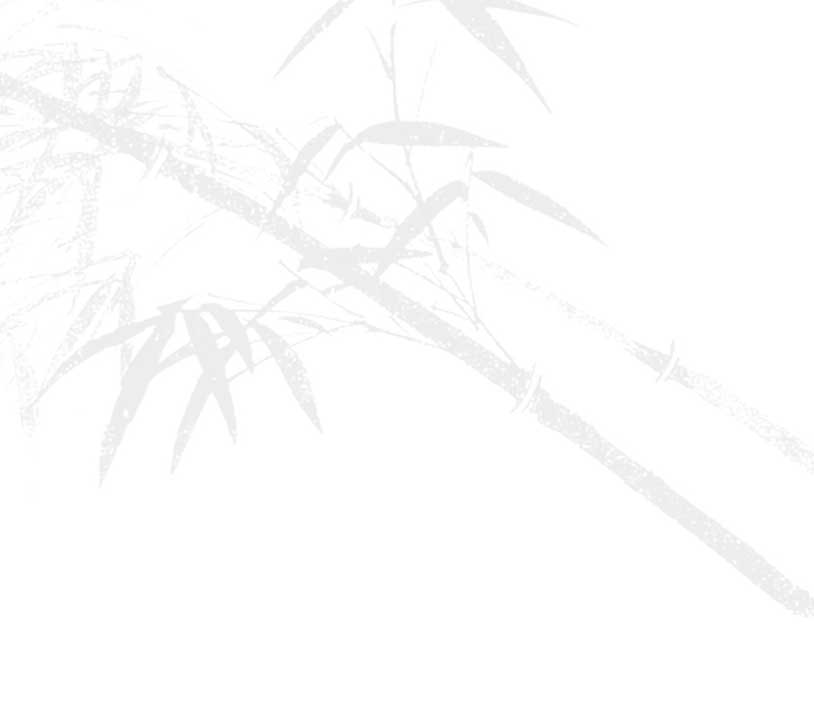 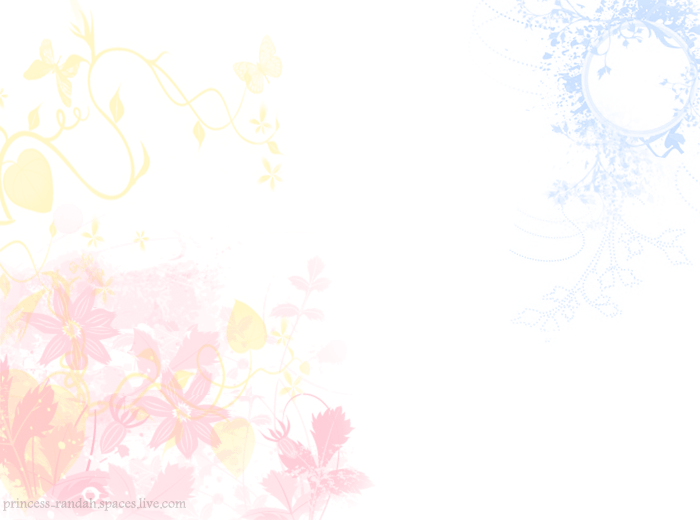 كلمة شكر وعرفان
التقدير الطيفي لعقار السيفرادين

Spectroscopic Determination Of Cephradine Drug
● نتقدم بكل الشكر والتقدير لمركز التميز في التعلم والتعليم لإتاحة الفرصة لنا للمشاركة بهذه المنحة.
إعداد الطالبة:
سلام حابس الحلايقة
تحت إشراف:
د. إيمان العبد الكريم
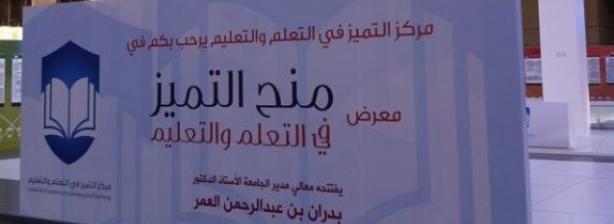